K.Fathima Nasreeen
                     M.A.,B.Ed.,SET
 The Telephonic Conversation – Wole Soyinka
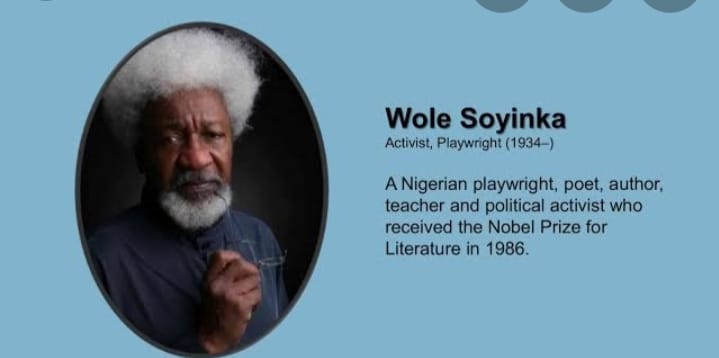 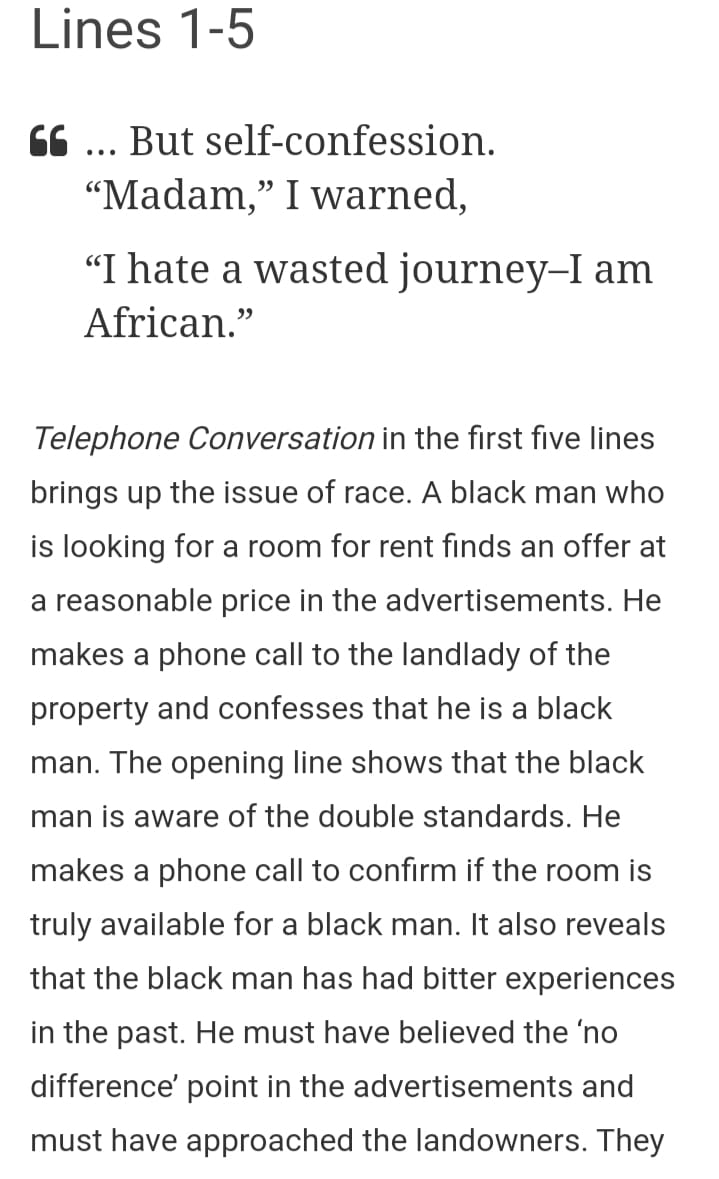 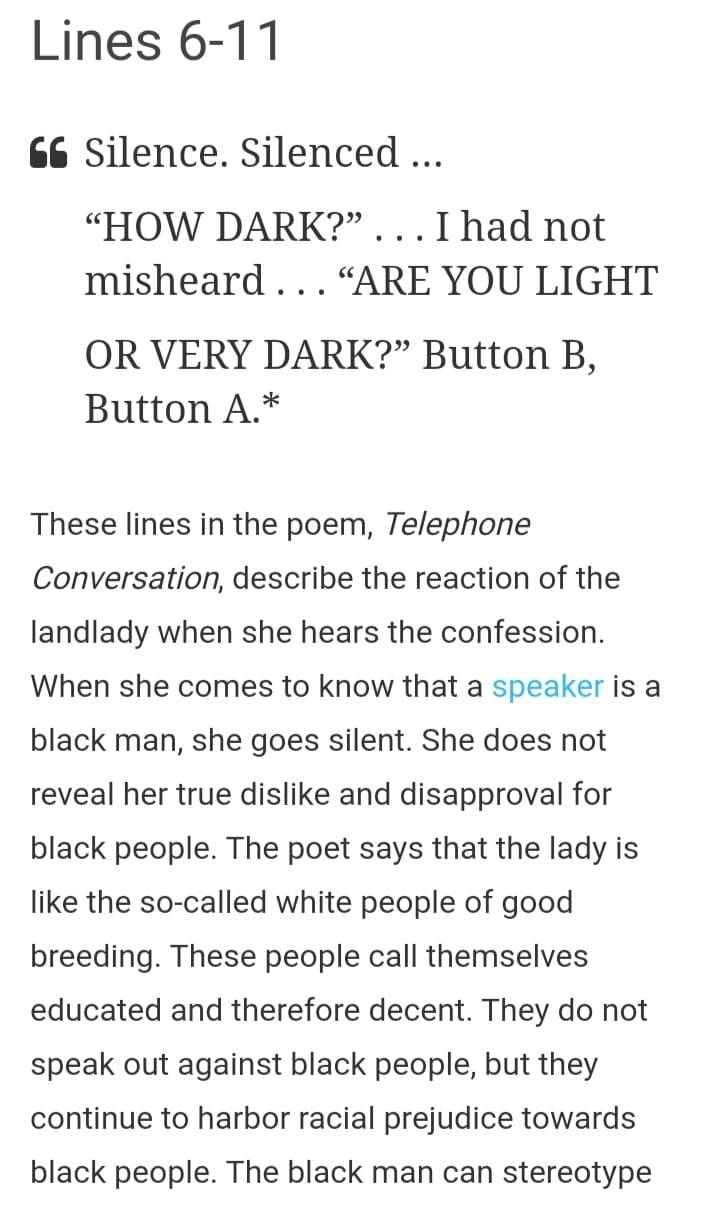 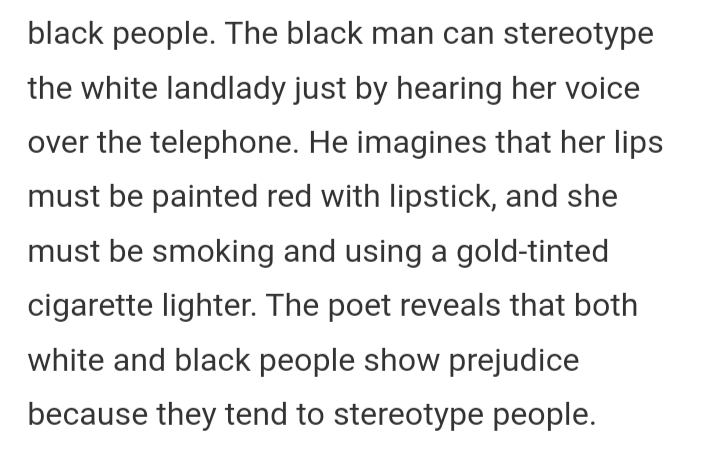 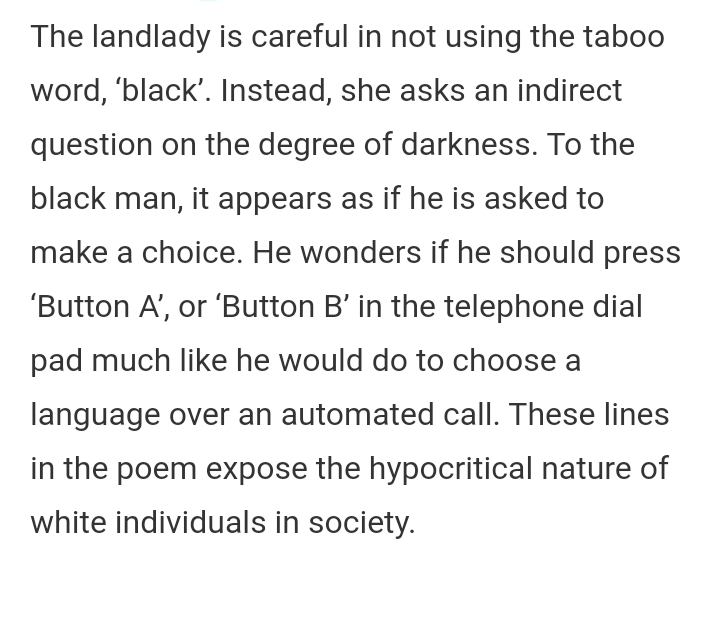 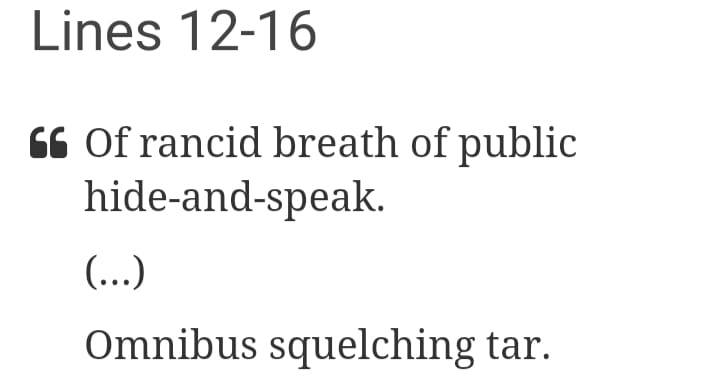 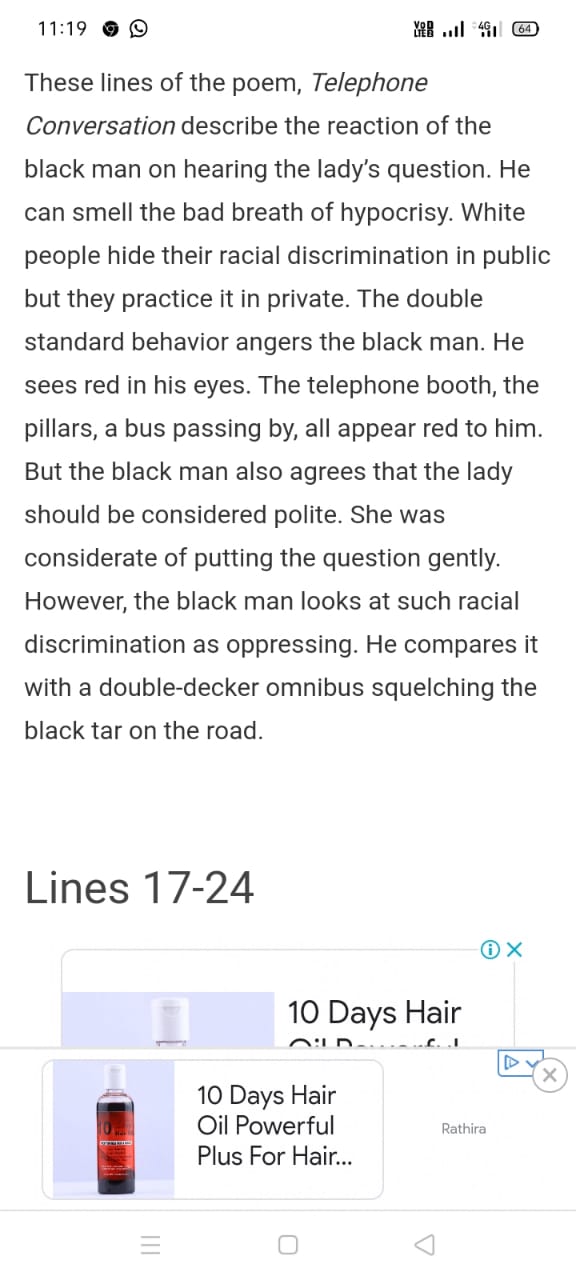 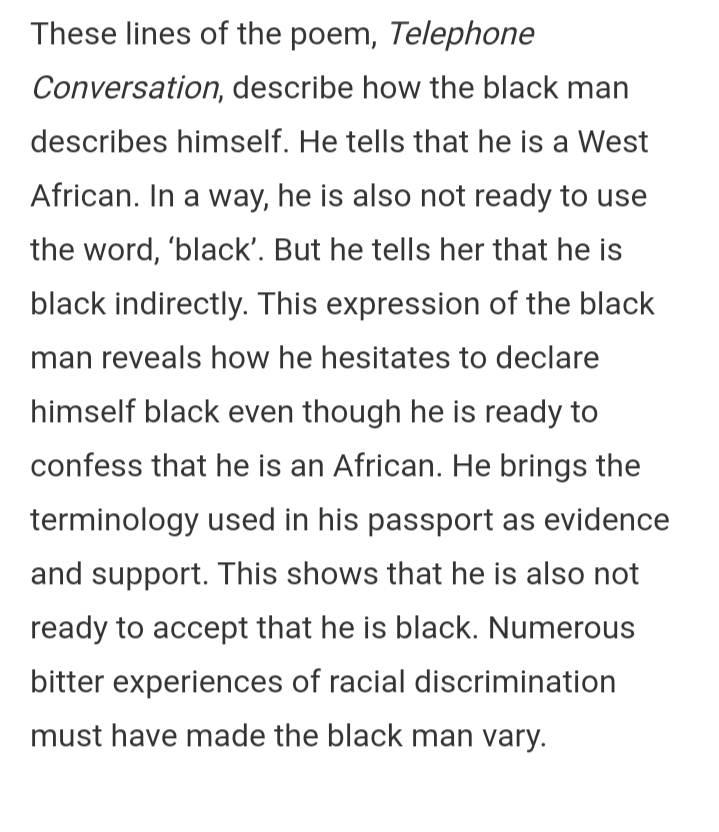 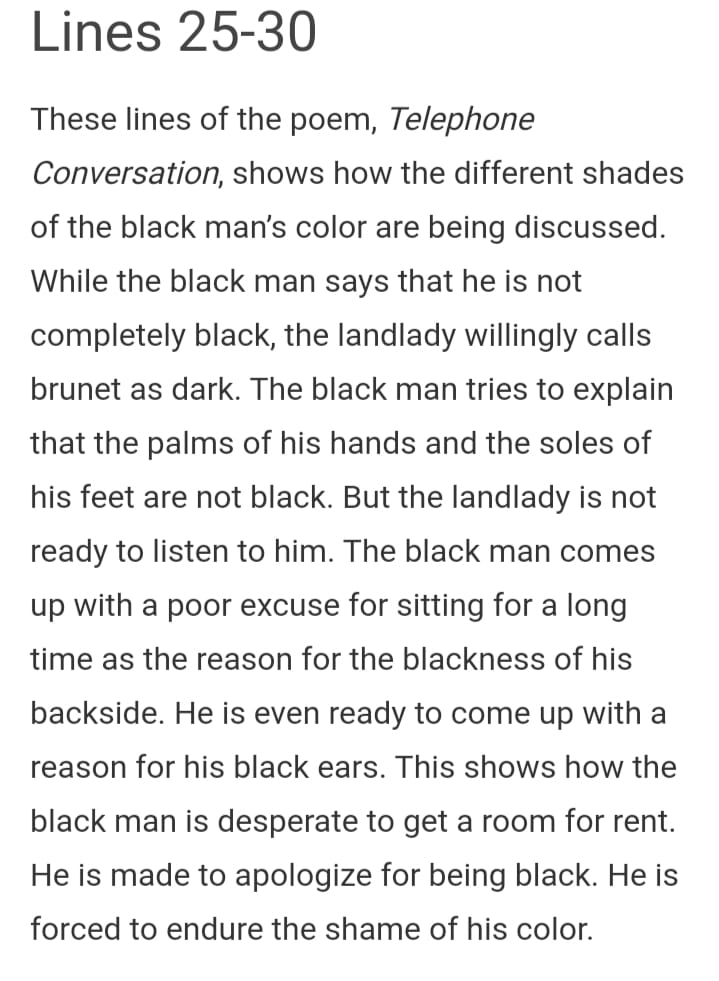 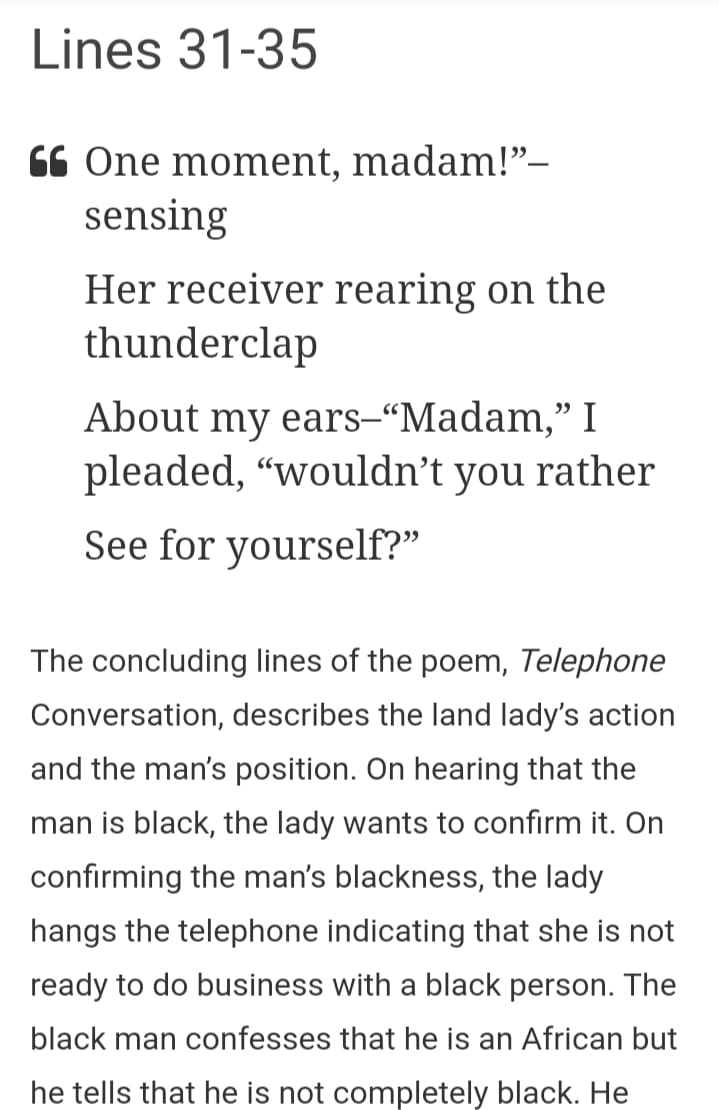 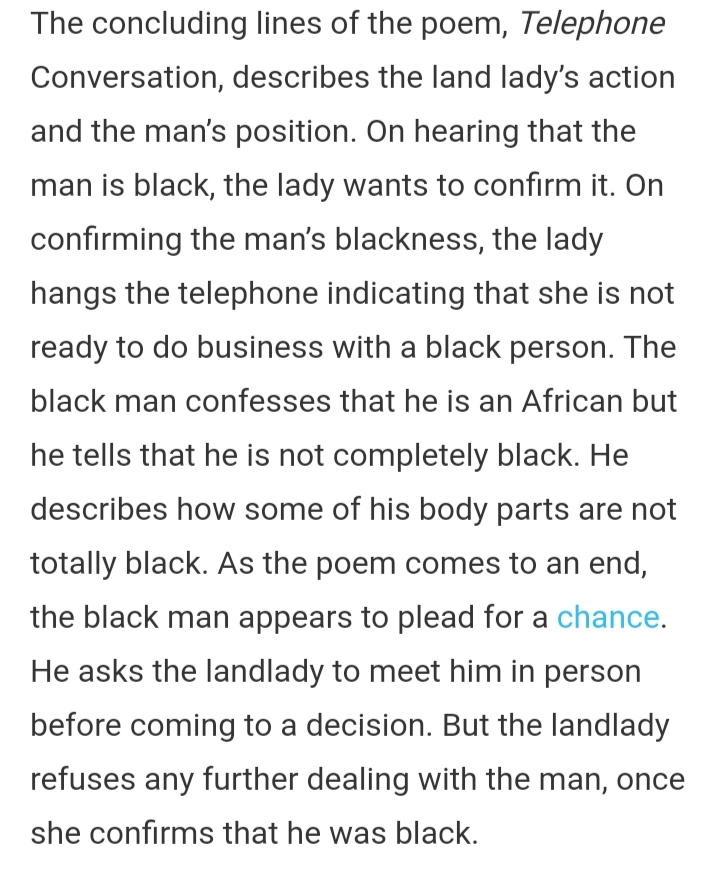 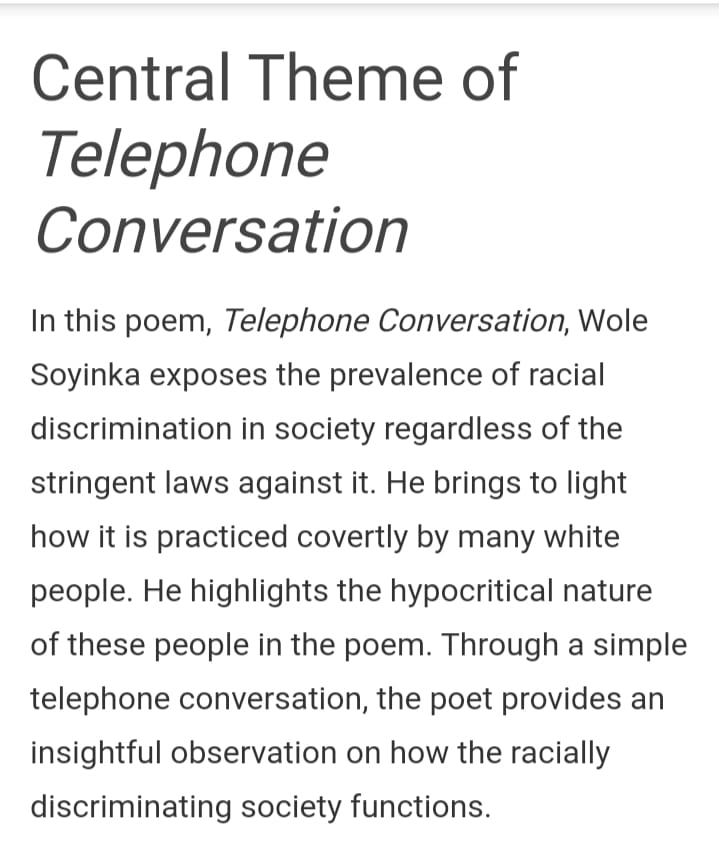 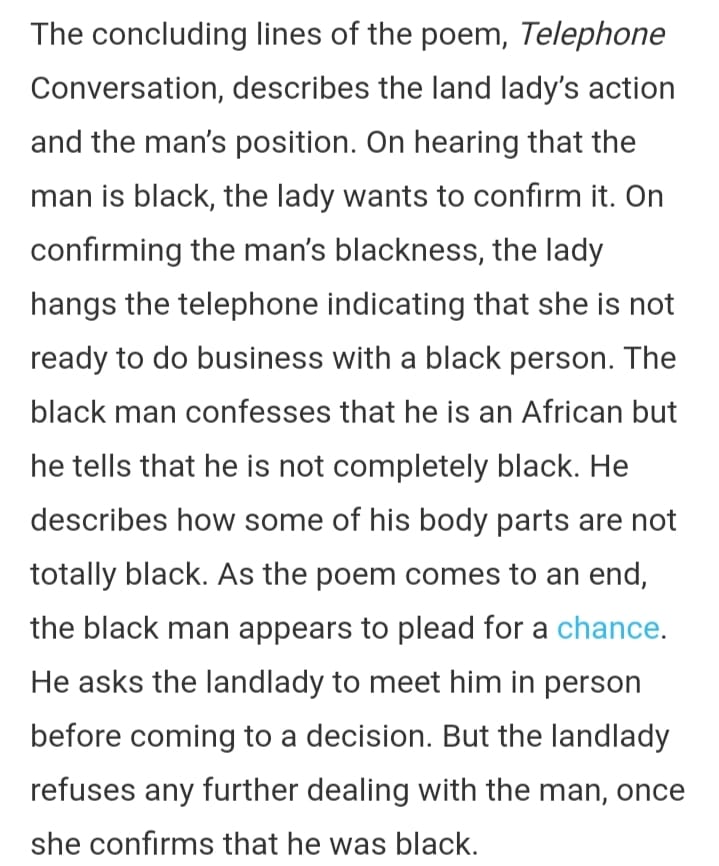 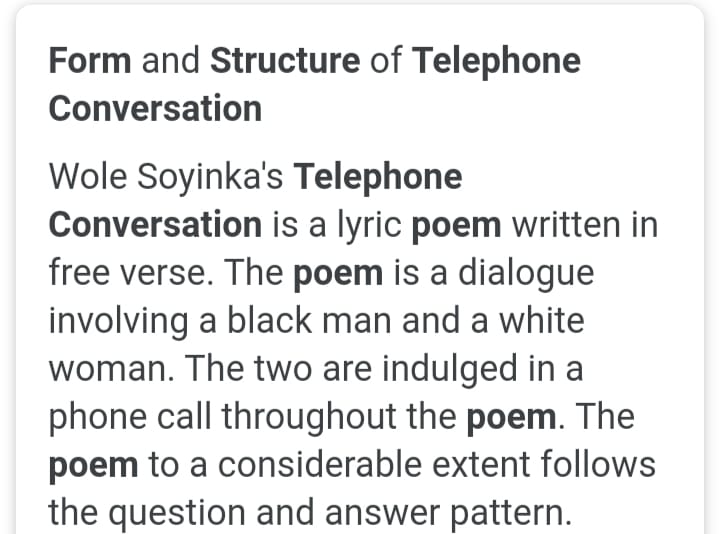 Thank you